שבוע מערכת החינוך לקידום מוגנות ולמניעת  פגיעות מיניותתשפ"ה
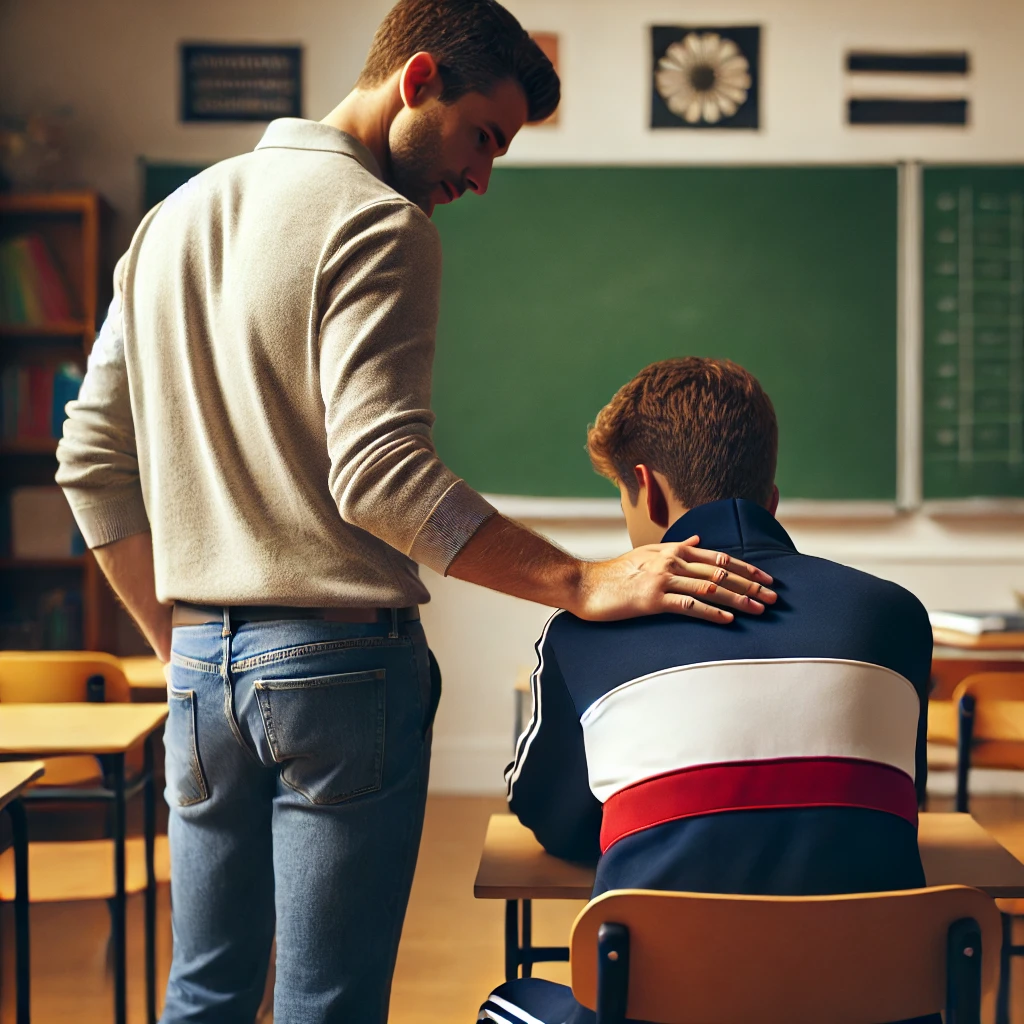 "מישהו שומע אותי"להיות מבוגר משמעותי במצבים של פגיעה מינית בילדים ובני נוער
סדנא לצוותי חינוך
חטיבה עליונה חמ"ד (בנים)
[Speaker Notes: רקע: כאנשי חינוך אנו פוגשים ילדים באופן יום יומי ושוטף, יש לנו את היכולת להכיר את התלמיד ואת סביבת חייו, לאסוף מידע מקיף למדי לגביו ולייצר קשר קרוב עם התלמיד וכך להוות דמות מרכזית באיתור תלמידים הנתונים במצבי סיכון ומצוקה, החשופים להתעללות ופגיעה. חובתנו האישית, המקצועית, המוסרית והמשפטית היא לפעול למענם. ע"פ רוב איננו בטוחים לחלוטין בנכונות החשדות שלנו, נושא הפגיעה בכלל והפגיעה המינית בפרט הוא מאיים ומלחיץ ואולי אף מעורר בנו זיכרונות לא פשוטים. חיבור הצוותים לחוויות מוקדמות של מצוקה בהן נכח מבוגר משמעותי, יחדד את ההבנה לגבי מרכזיותם כמבוגר משמעותי עבור תלמידים. תהליך שכזה יפתח בפני הצוותים החינוכיים רפרטואר כלים ומשאבים אישיים שיאפשרו להם להוות דמות בוגרת בעלת נוכחות אמפטית וקשובה הרואה את התלמידים כבני אדם שלמים וקולטת את הרבדים הגלויים והסמויים בדיאלוג עימם.]
הקף הפגיעה בילדים ובני נוער  בישראל
מתוך המחקר: איזקוביץ ולב ויזל , התעללות, הזנחה ואלימות כלפי ילדים ובני נוער
 בישראל: בין שכיחות לדיווח (2016)
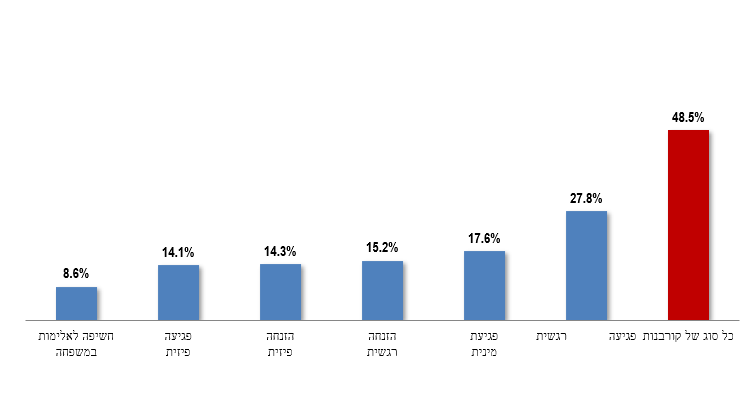 [Speaker Notes: ניתן לראות בנתונים החשובים של המחקר המקיף שנערך באוניברסיטת חיפה ע"י צוות החוקרים פרופ' צבי איזיקוביץ' ופרופ' רחל לב מגוון סוגי פגיעה. המחקר בוצע בקרב מדגם ארצי מייצג של ילדים בגילאי 12 (כיתה ו'), 14 (כיתה ח') ו- 16 (כיתה י') במגזר היהודי ובמגזר הערבי. בסך הכל נכללו במדגם 8,239 ילדים יהודים ו 2,274 ילדים ערבים.
רוב השאלות וההיגדים אליהם התבקשו הילדים להתייחס עסקו בפגיעות בתוך המשפחה, או בפגיעות של מבוגרים כלפי ילדים. רק מיעוט השאלות עסקו בפגיעות בין ילדים.]
למי מספרים הילדים , את מי הם משתפים במצבי מצוקה ופגיעה?
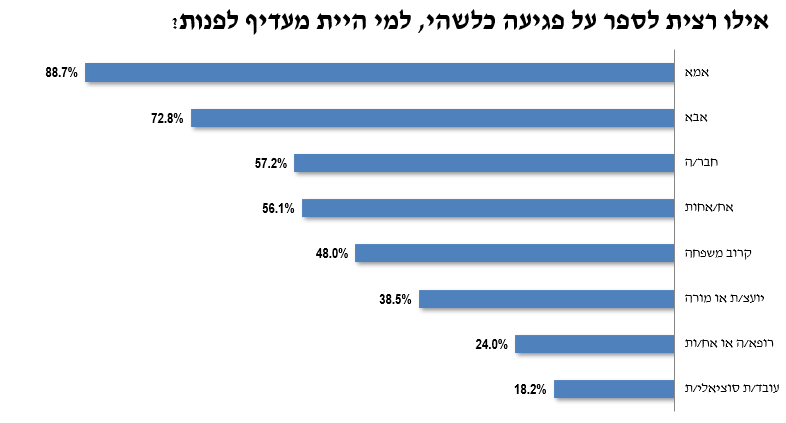 מתוך המחקר: איזקוביץ ולב ויזל , התעללות, הזנחה ואלימות כלפי ילדים ובני נוער בישראל: בין שכיחות לדיווח (2016)
[Speaker Notes: מעניין לראות ולנתח את הנתונים הללו לגבי מושא השיתוף. במי הילדים ובני הנוער מוצאים כתובת בעת מצוקה. ניתן לשהות רגע בשקף זה ולבקש מהצוות החינוכי, מהמשתתפים מחשבות, רגשות, הערות.]
הגורמים המעכבים חשיפה של פגיעה
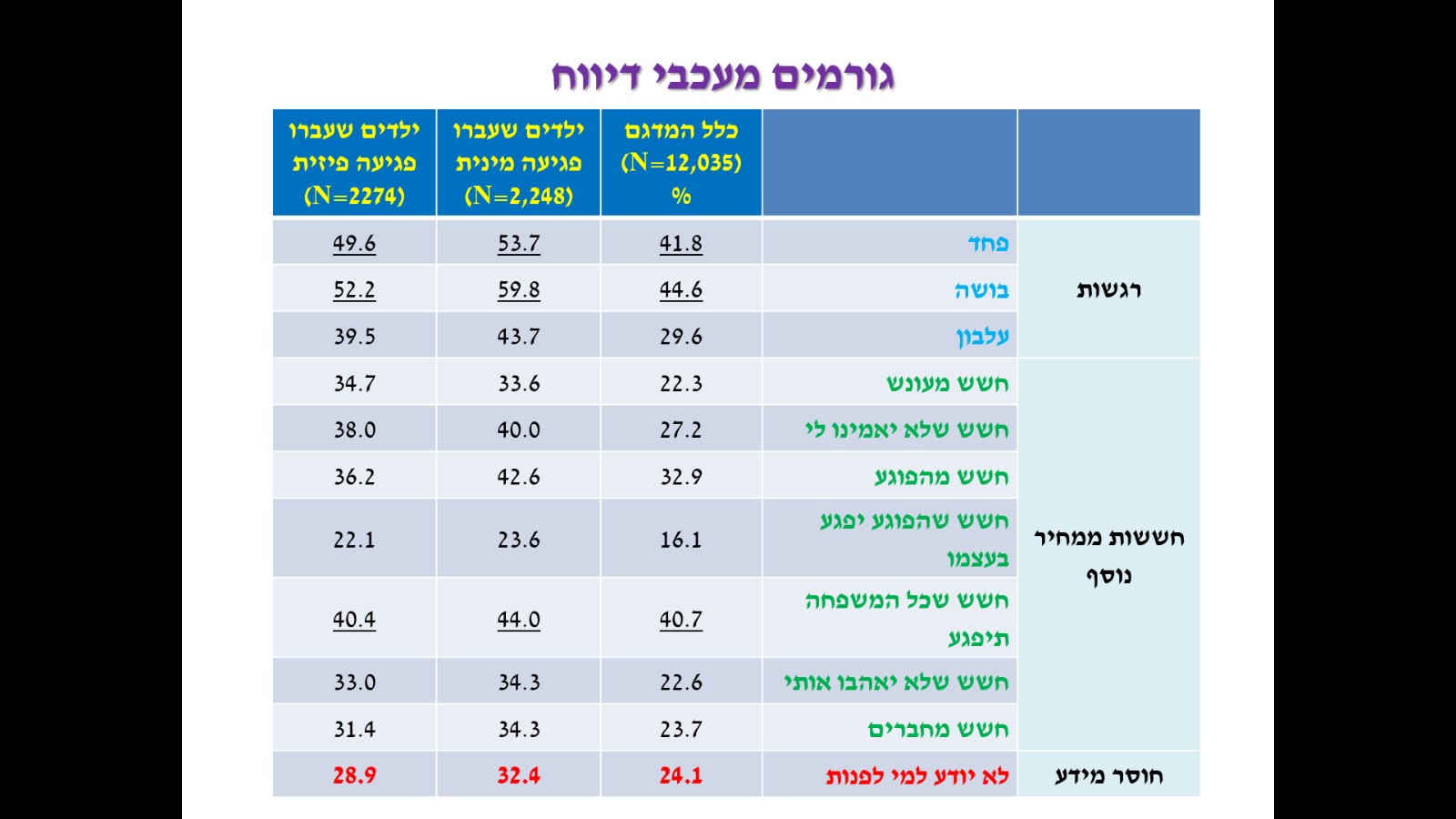 שלושת הגורמים שילדים ציינו שהיו מעכבים/חוסמים אותם מלחשוף את הפגיעה ולדווח על פגיעה שחוו לגורם כלשהו הם: 
1.רגשות – פחד, בושה ועלבון
2. חששות ממחיר נוסף והשלכות – בעיקר מפגיעה במשפחה
3. חוסר מידע - מה ניתן לעשות ובעיקר אל מי ניתן לפנות
[Speaker Notes: שלושת הגורמים הבולטים שילדים (ילדים שנפגעו וילדים שלא נפגעו) ציינו שהיו מעכבים/חוסמים אותם מלחשוף את הפגיעה ולדווח על פגיעה שחוו לגורם כלשהו הם: בושה (67.8%), פחד (49.5%), חשש מכך שכל המשפחה תיפגע (47.1%).

והנתון שחוזר אלינו, אנשי החינוך, הוא חוסר המידע של הילדים מה ניתן לעשות אם נפגעתי ולמי אפשר לפנות ולקבל עזרה. שליש מהילדים שנפגעו לא ידעו, ולא ראו בנו כתובת. וזה מצטרף לאחוזים שחששו שאם יספרו אנחנו לא נאמין להם, נאהב אותם פחות ומשום כך נמנעו מלדווח.]
גורמים מעודדים חשיפה של פגיעה
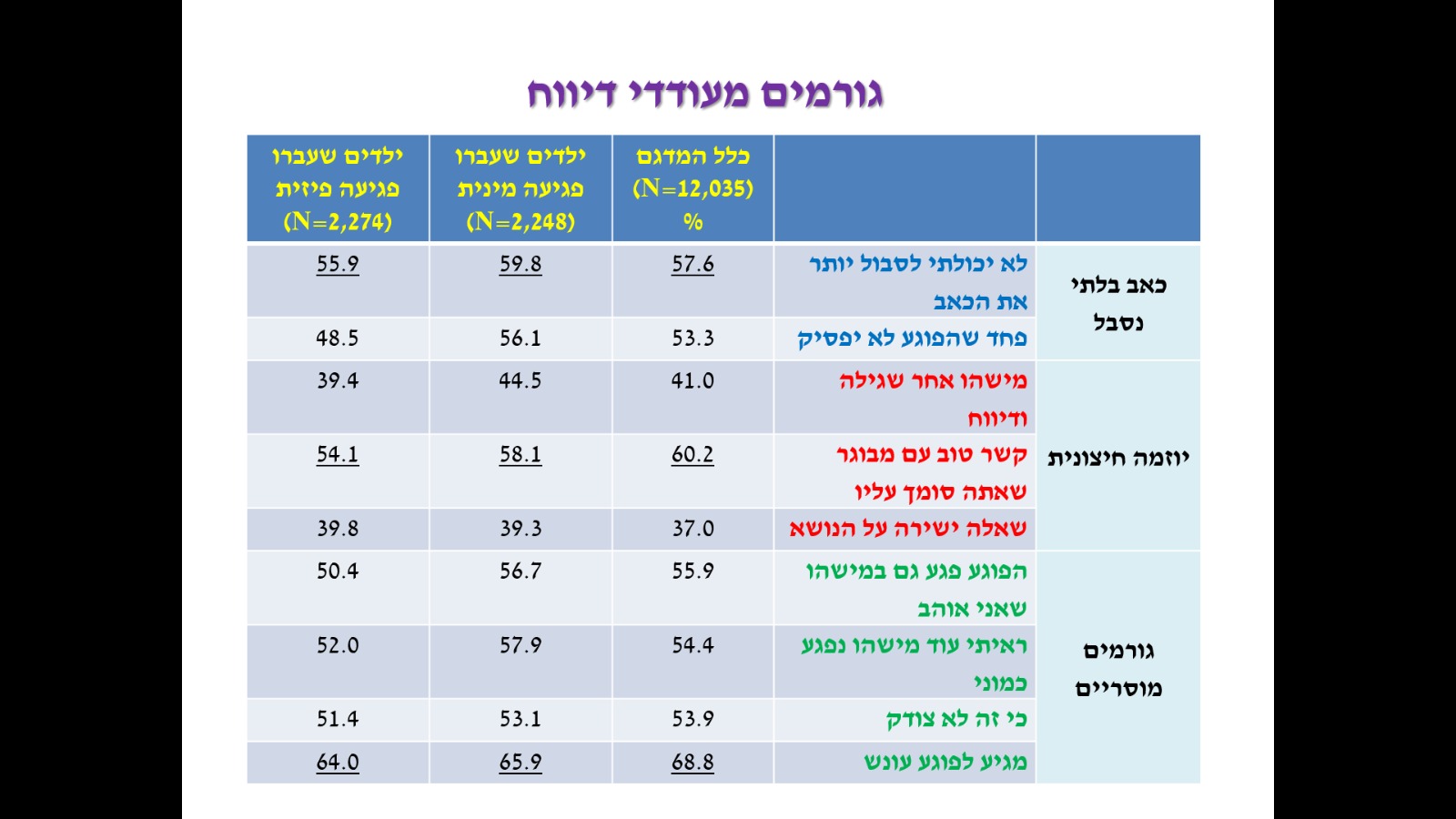 שלושת הגורמים שילדים ציינו שהיו מעודדים אותם לחשוף את הפגיעה ולדווח עליה לגורם כלשהו היו:
כאב בלתי נסבל – נפשי ופיזי
פניה ויוזמה חיצונית - קשר טוב עם מבוגר שאתה סומך עליו ושאלה ישירה על הנושא
גורמים מוסריים – מגיע לפוגע עונש
[Speaker Notes: מרתק להתוודע לנתון המחקרי העולה כאן, כי רבים מהתלמידים המשתתפים במחקר אמרו שקשר טוב עם מבוגר ואמון בו, "שאני סומך עליו" יעודדו אותם לפנות למבוגר לעזרה ותמיכה. 
שלושת הגורמים הבולטים שילדים (שנפגעו ושלא נפגעו) ציינו שהיו מעודדים אותם לחשוף את הפגיעה ולדווח עליה לגורם כלשהו היו: "מגיע לפוגע עונש" ,"הפוגע פגע גם במישהו שאני אוהב" ו "קשר טוב עם מבוגר שאתה סומך עליו"- מסומנים בקו תחתי בטבלה
מכאן החשיבות הגדולה לומר לתלמידים –"אני כאן עבורכם, אני פה בשבילכם בכל מצב של מצוקה או פגיעה"]
שיח עם מבוגר משמעותי- בואו נדבר על זה
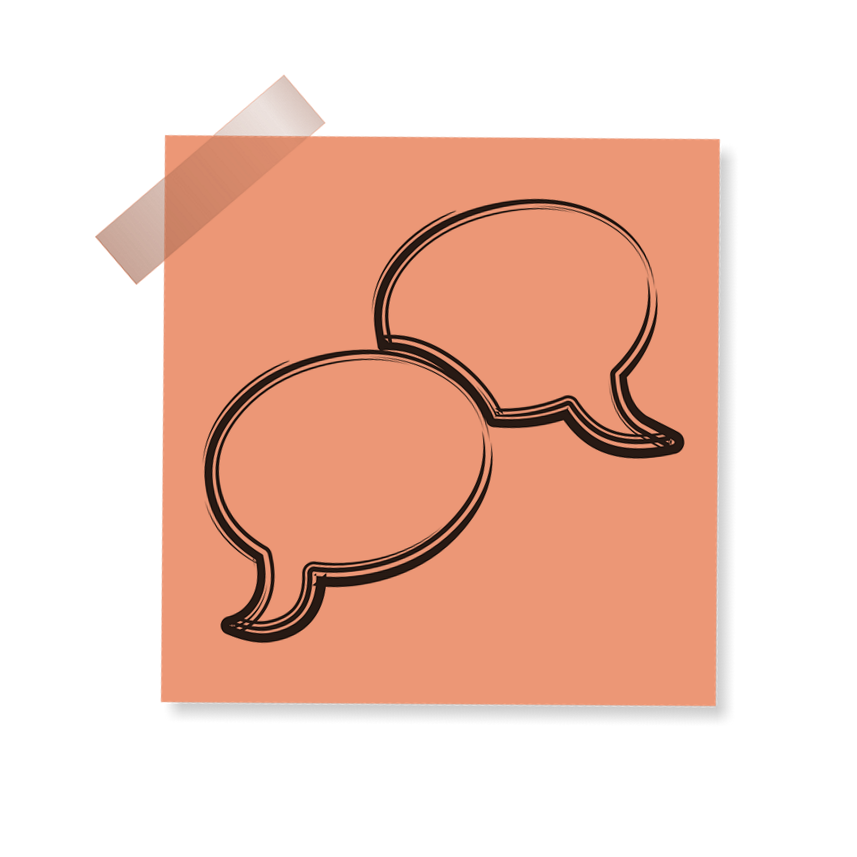 לסדנא זו שלושה חלקים מרכזיים: 
חלק א "מישהו היה שם בשבילי“ – שיח בזוגותותובנות במליאה
חלק ב
תרגול סימולציות – בחלוקה לשלשותוסיכום במליאה
חלק ג
הצגת העקרונות לניהול שיחה עם תלמיד בעקבות חשד לפגיעה
[Speaker Notes: בסדנא זו נעסוק בחיזוק תחושת מסוגלות של צוותים חינוכיים לאתר, לזהות ולהגיש סיוע ראשוני במקרים של פגיעה מינית בילדים. הסדנא תתבסס על גישת החקר המוקיר, המבוססת על מחקרים המראים כי התמקדות במה שהצליח, במה שעובד – משיגה יותר, פועלת מהר יותר ותוצאותיה ניתנות יותר לשימור. נפתח בחוויית התמודדות עם מצב של קושי או מצוקה שהייתה עבור המשתתף/ת חוויה חיובית למרות האתגר. 
הערות להנחיית הסדנא: 
חשוב להבנות setting המאפשר שיח אינטימי ויאפשר למשתתפים תחושת בטחון, מוגנות ונינוחות. 
חשוב להיות ערניים לכלל סגנונות המשתתפים  - הקצב השונה, השפה, סגנון התקשורת ולאפשר השתתפות וחיבור בהתאם להעדפה האישית. 
מומלץ לתאר בפתיחה את מהלך הסדנא: שיח בזוגותחזרה למליאהחלוקה לקבוצות של שלשות חזרה למליאה וסיכום]
חלק א- עבודה בזוגות
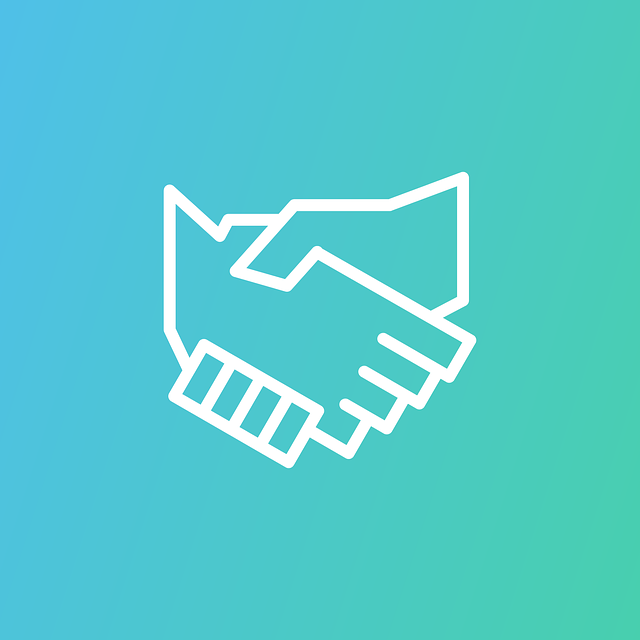 הזכרו בחוויה מההווה או העבר, בה נחלץ מישהו לעזרתכם בעת קושי או מצוקה. אדם שקלט את מצוקתכם לפני שיכולתם לדבר עליה, לפני שהרגשתם נח לשתף מישהו. ניתן לשתף גם בחוויה בה רמזתם על הקושי או שהוא עלה בדרך אחרת. נסו להיזכר ולשתף :מה הפך את החוויה הזו לחוויה משמעותית?מה היה באדם עצמו שאפשר לו להירתם לעזרתכם? מה היה בכם שאפשר להירתם לעזרתכם?
[Speaker Notes: מטרות הסדנא: 
העלאת המודעות בקרב צוותים חינוכיים לתפקידם המשמעותי באיתור וזיהוי פגיעות מיניות בילדים ובני נוער וביסוס חוויתם כדמויות משמעותיות בעת משבר ומצוקה. 
הדגשת חשיבות תפקידם של הצוותים החינוכיים כאנשי אמון לתלמידים, שניתן לפנות אליהם גם בנושאים מורכבים ורגישים והם יפעלו כדי לסייע.
חיזוק תחושת מסוגלות בניהול שיח רגיש ומותאם בנושא פגיעה מינית בילדים על ידי התנסות, למידת קוים מנחים לניהול שיחה וצפייה בעמיתים תוך פיתוח והעצמת רפרטואר הכלים וההתנהגויות כמבוגר משמעותי.]
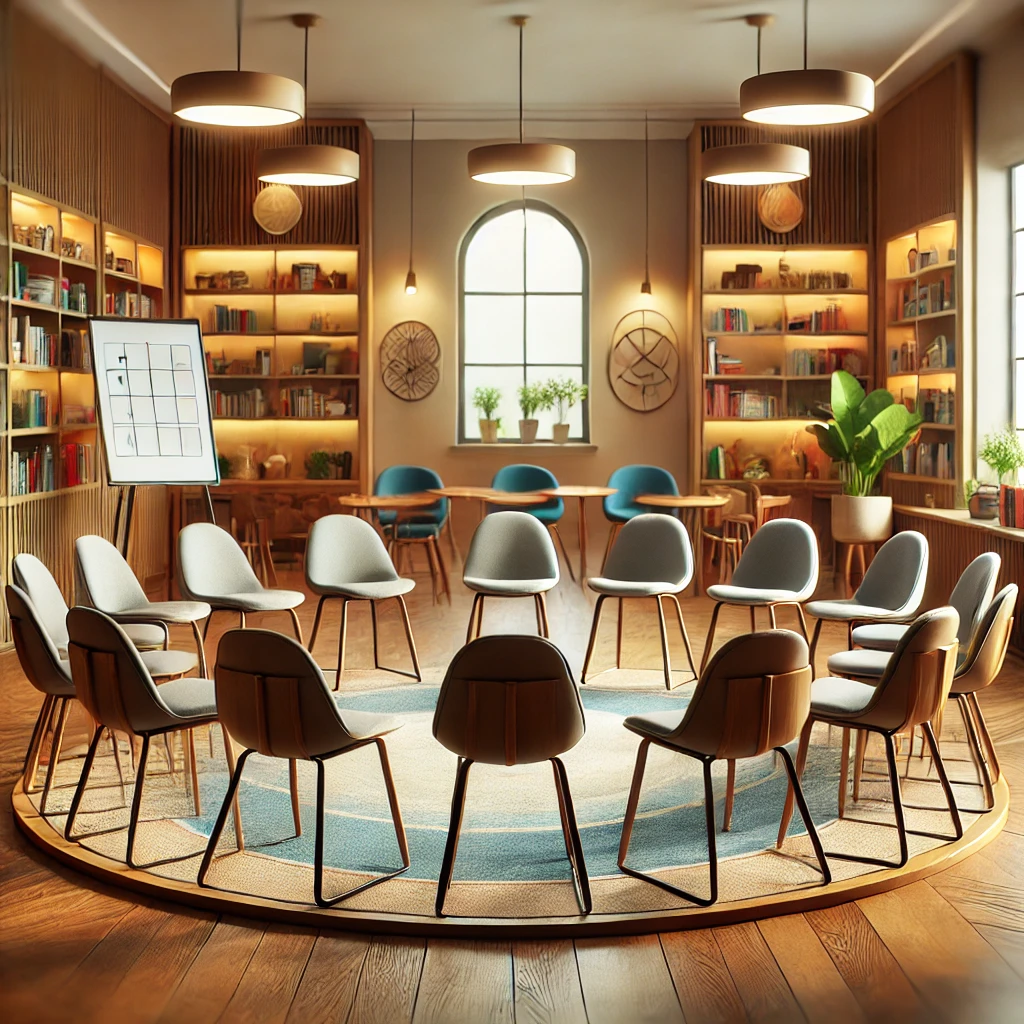 חזרה למליאה:
איסוף תובנות ומחשבות מהשיח הזוגי:
מהם המאפיינים שעלו בשיח, המאפשרים לסייע לזולת ולהיעזר בו? ניתן גם לאסוף מטאפורות שעלו בו המבטאות מהו מבוגר משמעותי במיטבו עבור התלמידים.
[Speaker Notes: במהלך השיתוף במליאה סביר להניח שיעלו תכונות ומאפיינים כמו: אמפתיה, רגישות לזולת, העדר שיפוטיות, הקשבה פעילה, הימנעות ממתן עצות ועוד. 
למאפייני הפרט והסביבה החוזרים על עצמם, לתנאים הפנימיים והחיצוניים המאפשרים סיוע והסתייעות, לתמות המרכזיות ולדימויים של מסוגלות ויכולת התמודדות - ניתן להמשיג ולשקף תוך כדי השיח. 
ניתן גם לשאול איזו למידה נוספת ניתן להפיק מהמטאפורות שעלו?  (אפשר להיעזר כאן בפדלט - בה כל משתתף מקבל קישור ועולה תמונה מקיפה על הלוח )]
חלק ב: עבודה עם סימולציות:
חלוקה לקבוצות של שלשות:
 כל קבוצה מקבלת אירוע, דף של קווים מנחים לשיח ודף צפייה. 
 כל משתתף בוחר תפקיד באירוע - מורה, תלמיד או צופה. 
בתום כל אירוע, מקשיבים לצופה שמביא רשמיו בקצרה למשתתפי הקבוצה
תלמיד
מורה
צופה
[Speaker Notes: בכרטיסי הסימולציות יוכלו המשתתפים לקרוא את תיאור המקרה וסימני המצוקה ואת הקווים המנחים לניהול שיחה רגישה ותומכת. הסימולציות מאפשרות לצוותים החינוכיים לתרגל שיח רגיש עם תלמידים בשלבים התפתחותיים שונים ובמגוון מצבים, תוך מתן כלים להתמודדות רגשית במקרים של חשד לפגיעה מינית ותוך שמירה על תקשורת תומכת, קשובה ואכפתית. מטרת הסימולציה:
לאפשר למורים לתרגל זיהוי ותמיכה במקרים של חשד לפגיעה מינית, במיוחד כאשר יש חשש למפגש בין הפוגע והנפגעת במסגרת בית הספר.הסימולציה תכלול שיחה ראשונית עם נעמה, זיהוי הצורך במעורבות גורמי מקצוע (יועצת, פסיכולוגית), והדרכה כיצד להתמודד עם החשש של נעמה לחשוף את המקרה.
שאלות לדיון בסיום הסימולציה:
כיצד ניתן להעניק לתלמיד.ה תחושת ביטחון בתהליך השיח?
אילו פעולות יש לנקוט כדי למנוע המשך פגיעה ?
מהן הדרכים להגיב לשמועות ולשיח חברתי שמחמיר את מצבו.ה של הנפגע.ת?
כיצד לשלב את ההורים בתהליך באופן שמגן על פרטיותו.ה של התלמיד.ה?
תוצאה רצויה:המורים ידעו כיצד לזהות מצבים של פגיעה מינית במסגרת בית הספר, לספק תמיכה מתאימה לנפגעת, ולפעול לפי הנהלים תוך שיתוף גורמי מקצוע ומתן מענה לקהילה הבית ספרית.]
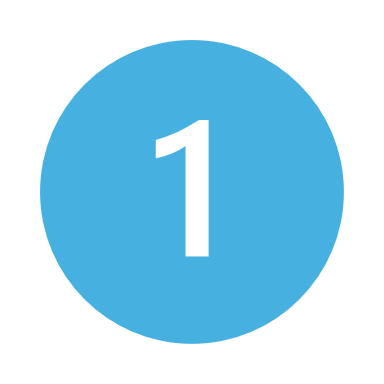 "אין לי לאן לברוח מזה"
בשבועות האחרונים הבחינו המורים בתלמיד כיתה י"א, שבעבר היה תלמיד מצטיין וחברותי, מפגין שינויים דרמטיים בהתנהגותו. הוא הפסיק ללמוד לבגרויות , החל לגלות עצבנות מתמדת ולהתפרץ בזעם לעיתים קרובות, גם במצבים יומיומיים שלא דרשו תגובה כזו.  באחד הימים, הבחין המחנך שלו במשפט חקוק על שולחנו בעט שחור: "אין לי איך לברוח מזה"...
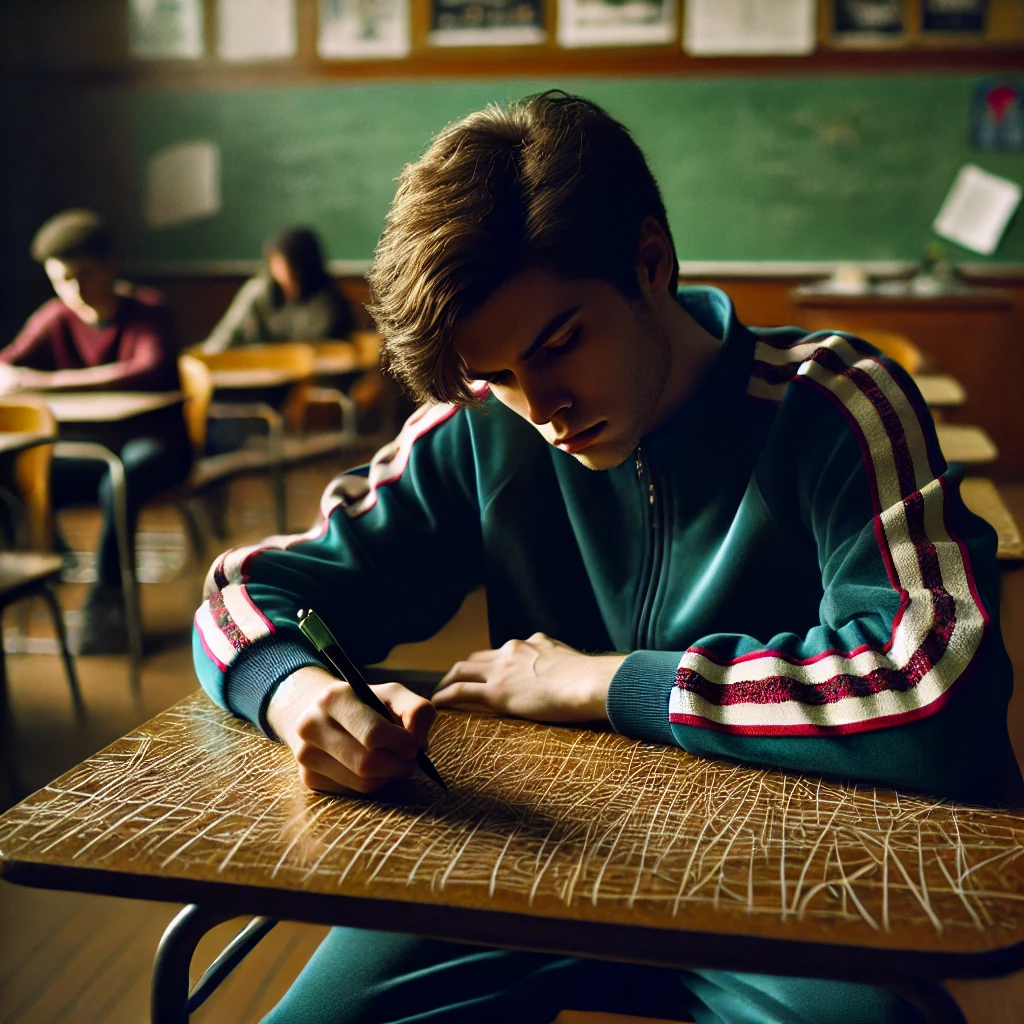 עלייך המורה לנסות להבין בעדינות  את מקור השינוי בהתנהגות התלמיד ולנהל שיחה רגישה באווירה בטוחה שתאפשר לתלמיד לשתף במצוקותיו. לרשותך קווים מנחים.
[Speaker Notes: שקף להדפסה עבור המורה]
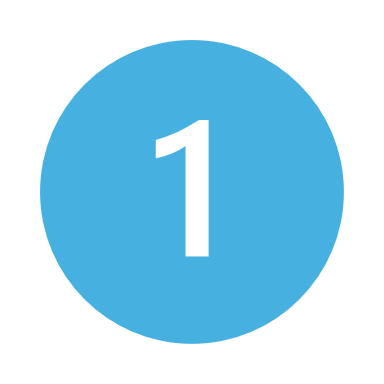 קווים מנחים למורה לניהול שיחה רגישה
גישה אמפתית ובטוחה:
התחילי את השיחה במקום נעים ושקט, בו התלמיד ירגיש בטוח.
 התחילי בשאלות כלליות שאינן מאיימות, כמו: "איך עבר עליך היום?" או "איך אתה מרגיש בכיתה?"

שאלות פתוחות ועדינות:
"שמתי לב שמשהו משתנה אצלך לאחרונה, ואני כאן בשבילך אם תרצה לדבר על זה."
"אני רואה שחשוב לך להיות לבד בזמן האחרון, וזה בסדר. אם תרגיש שתרצה לשתף, אני כאן להקשיב."
"ראיתי שכתבת משפטים כמו "אין לי איך לברוח מזה"... '. חשוב לי להבין למה אתה מתכוון. תרצה לשתף אותי?

תשומת לב למילים ולשפת הגוף:
שימי לב אם הוא מביע רגשות חזקים , שותק או אם יש רגעים בהם הוא מהוסס. הגיבי ברגישות:  "זה בסדר להרגיש ככה. אני כאן בשבילך."
"זה נשמע שאתה עובר משהו לא פשוט. אבל אתה לא לבד בזה."
"אני כאן לעזור לך בכל מה שאתה צריך. נוכל למצוא פתרונות ביחד."
היעזרו גם בקווים המנחים המצורפים בקישור
[Speaker Notes: שקף להדפסה עבור המורה]
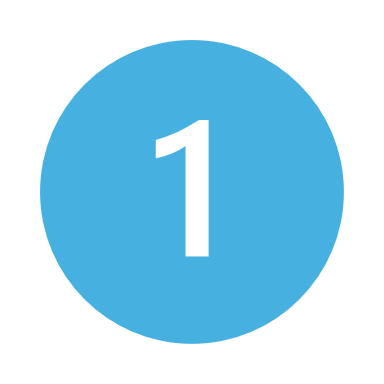 "אין לי לאן לברוח מזה" – קווים מנחים לצופה
צ'ק ליסט לצופה:
התייחסות לרגשות
שימוש בשאלות פתוחות
חיזוק על הבחירה לספר
שימוש בשפה לא מאשימה
 הפחתת תחושת האשמה
העברת מסר של אופטימיות וסיכוי לשינוי
מתן מידע על שלבי הטיפול
השארת "דלת פתוחה" להמשך שיחה
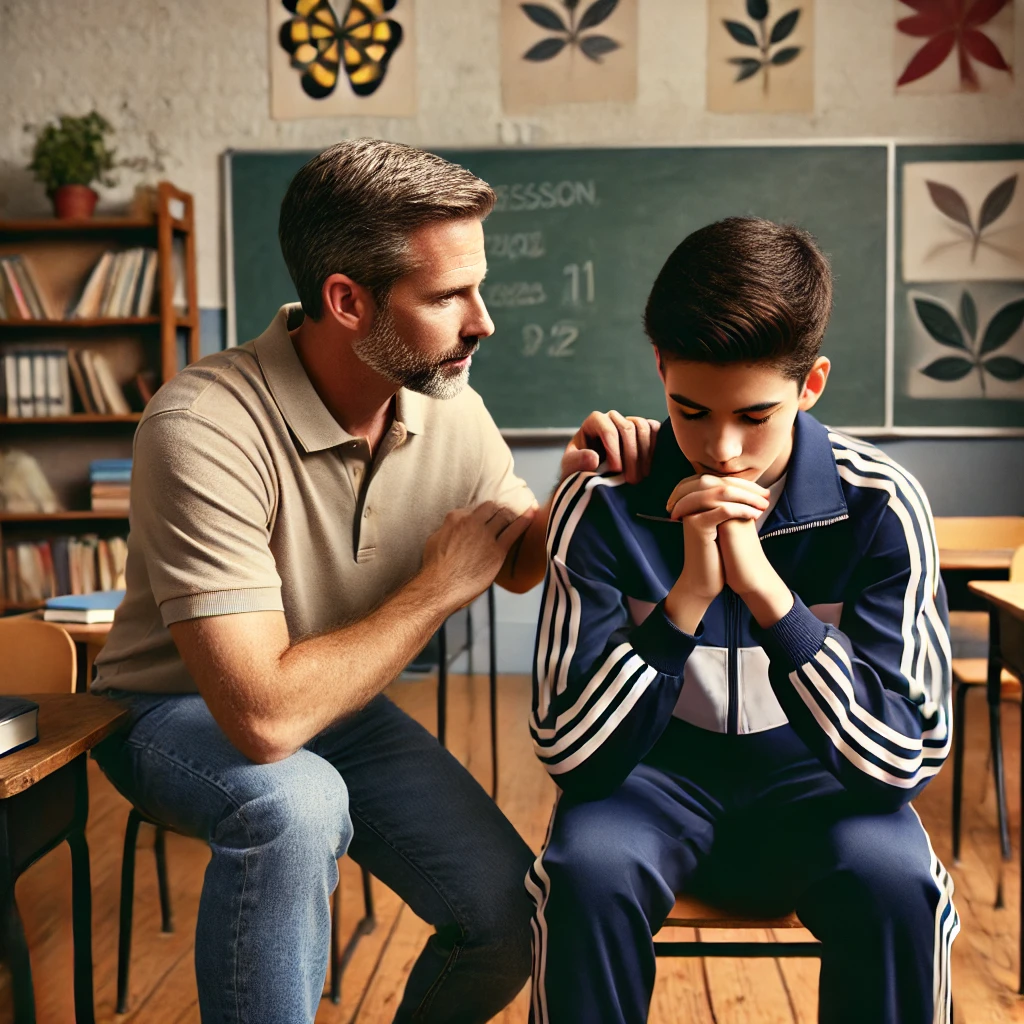 אווירת השיחה:
באיזו מידה המורה הצליח ליצור דינמיקה נוחה לשיתוף?
האם התלמיד נראה מעוניין לשתף או חש חוסר נוחות?
מה עודד את התלמיד לשתף את המורה , מה חסם אותו?
זיהוי ניואנסים רגשיים:
באיזו מידה המורה הבחין בשינויים קלים בטון הדיבור, בשפת הגוף או בבחירת המילים של התלמיד, והתייחס לכך?

באיזו מידה המורה התמודד בצורה רגישה עם רגעים של שתיקה מצד התלמיד?
[Speaker Notes: שקף להדפסה עבור הצופה]
" לא רוצה שאף אחד יגע בי יותר."
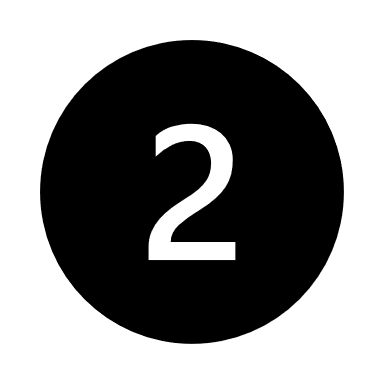 בשבועות האחרונים הבחינו המורים שאביתר, תלמיד כיתה י', החל להיעדר משיעורים רבים ללא סיבה ברורה. בשיעורים שבהם הוא נוכח, הוא מרבה לבהות בחלון ונראה מנותק, לעיתים נראית כמי שמנסה להסתיר דמעות. בנוסף, אביתר דוחף באגרסיביות כל תלמיד שנוגע בו. אפילו כשהמחנך הניח יד על כתפו של אביתר הוא התנער בעדינות מהמגע. אחד התלמידים דיווח לר"מ שהוא שמע את אביתר אומר לחבר קרוב אחרי שנגע בו: "אני לא יכול שנוגעים בי, זה מזכיר לי את המגעיל ההוא".
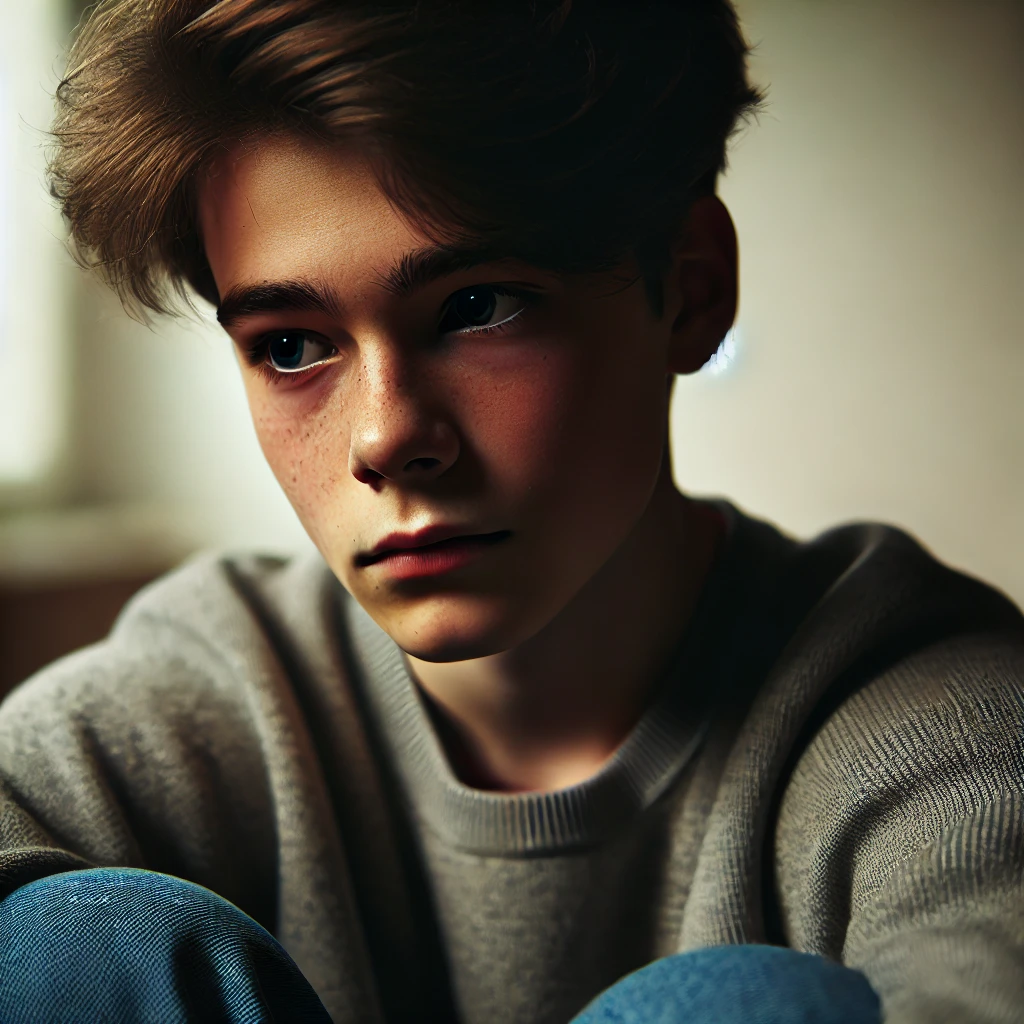 עלייך המורה לנסות להבין בעדינות  את מקור השינוי בהתנהגות התלמיד ולנהל שיחה רגישה באווירה בטוחה שתאפשר לו  לשתף במצוקותיו. לרשותך קווים מנחים.
[Speaker Notes: שקף להדפסה עבור המורה]
קווים מנחים למורה לניהול שיחה רגישה
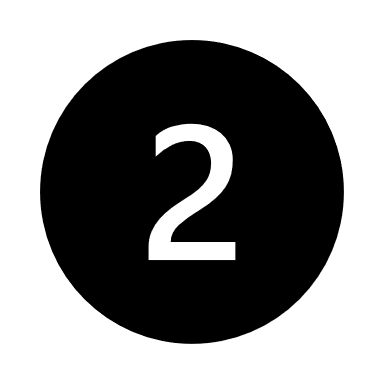 גישה אמפתית ובטוחה:
התחילי את השיחה במקום נעים ושקט, בו התלמיד ירגיש בטוח.
 התחילי בשאלות כלליות שאינן מאיימות, כמו: "איך עבר עליך היום?" או "איך אתה מרגיש בכיתה?"

שאלות פתוחות ועדינות:
"שמתי לב שמשהו משתנה אצלך לאחרונה, ואני כאן בשבילך אם תרצה לדבר על זה."
"אני רואה שחשוב לך להיות לבד בזמן האחרון, וזה בסדר. אם תרגיש שתרצה לשתף, אני כאן להקשיב."
"ראיתי שכתבת משפטים כמו "אין לי איך לברוח מזה"... '. חשוב לי להבין למה אתה מתכוון. תרצה לשתף אותי?

תשומת לב למילים ולשפת הגוף:
שימי לב אם הוא מביע רגשות חזקים , שותק או אם יש רגעים בהם הוא מהוסס. הגיבי ברגישות:  "זה בסדר להרגיש ככה. אני כאן בשבילך."
"זה נשמע שאתה עובר משהו לא פשוט. אבל אתה לא לבד בזה."
"אני כאן לעזור לך בכל מה שאתה צריך. נוכל למצוא פתרונות ביחד."
היעזרו גם בקווים המנחים המצורפים בקישור
[Speaker Notes: שקף להדפסה עבור המורה]
" לא רוצה שאף אחד יגע בי יותר." קווים מנחים לצופה
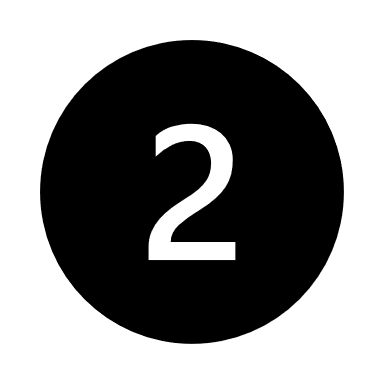 צ'ק ליסט לצופה:
התייחסות לרגשות
שימוש בשאלות פתוחות
חיזוק על הבחירה לספר
שימוש בשפה לא מאשימה
 הפחתת תחושת האשמה
העברת מסר של אופטימיות וסיכוי לשינוי
מתן מידע על שלבי הטיפול
השארת "דלת פתוחה" להמשך שיחה
אווירת השיחה:
באיזו מידה המורה הצליח ליצור דינמיקה נוחה לשיתוף?
האם התלמיד נראה מעוניין לשתף או חש חוסר נוחות?
מה עודד את התלמיד לשתף את המורה , מה חסם אותו?
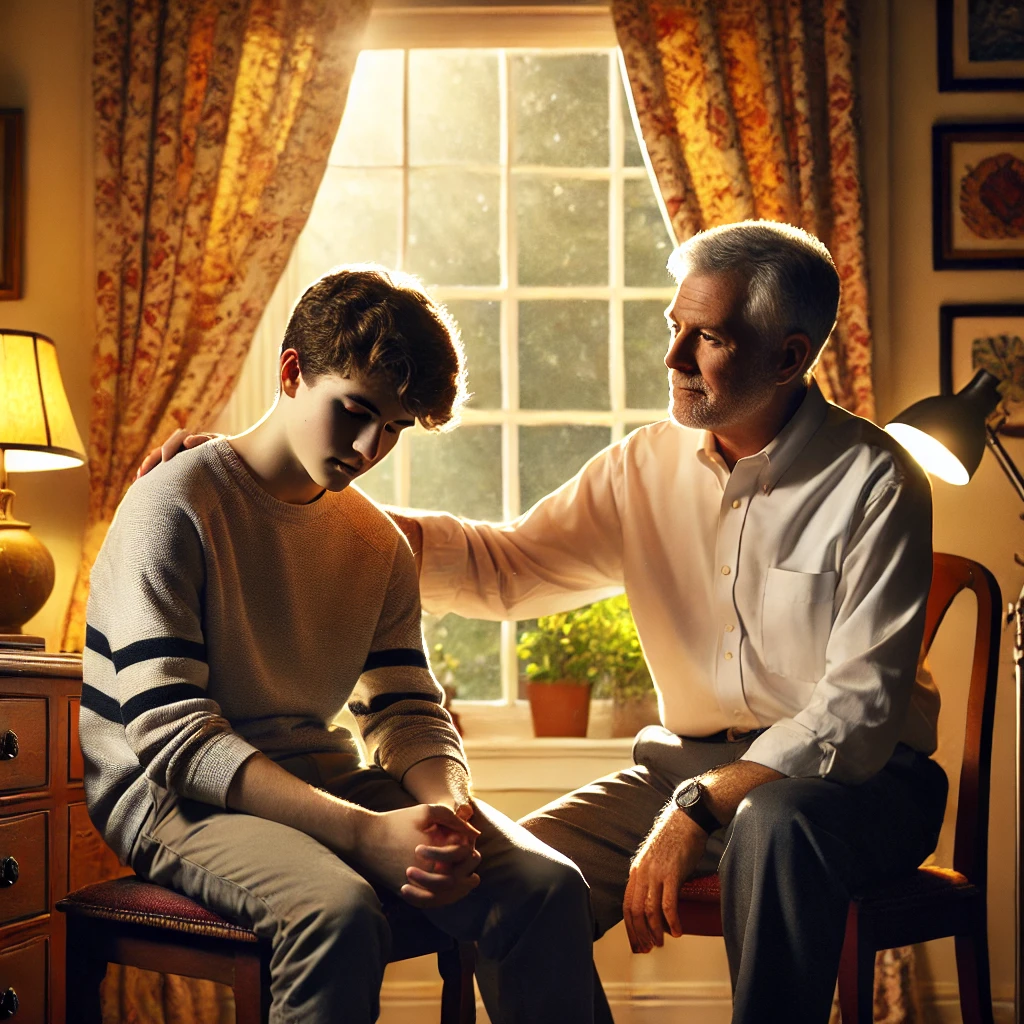 זיהוי ניואנסים רגשיים:
באיזו מידה המורה הבחין בשינויים קלים בטון הדיבור, בשפת הגוף או בבחירת המילים של התלמיד, והתייחס לכך?

באיזו מידה המורה התמודד בצורה רגישה עם רגעים של שתיקה מצד התלמיד?
[Speaker Notes: שקף להדפסה עבור הצופה]
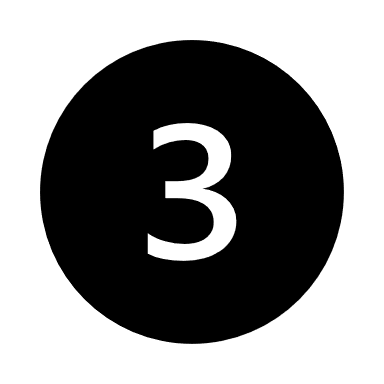 "אני לא אצליח להתמודד עם זה יותר."
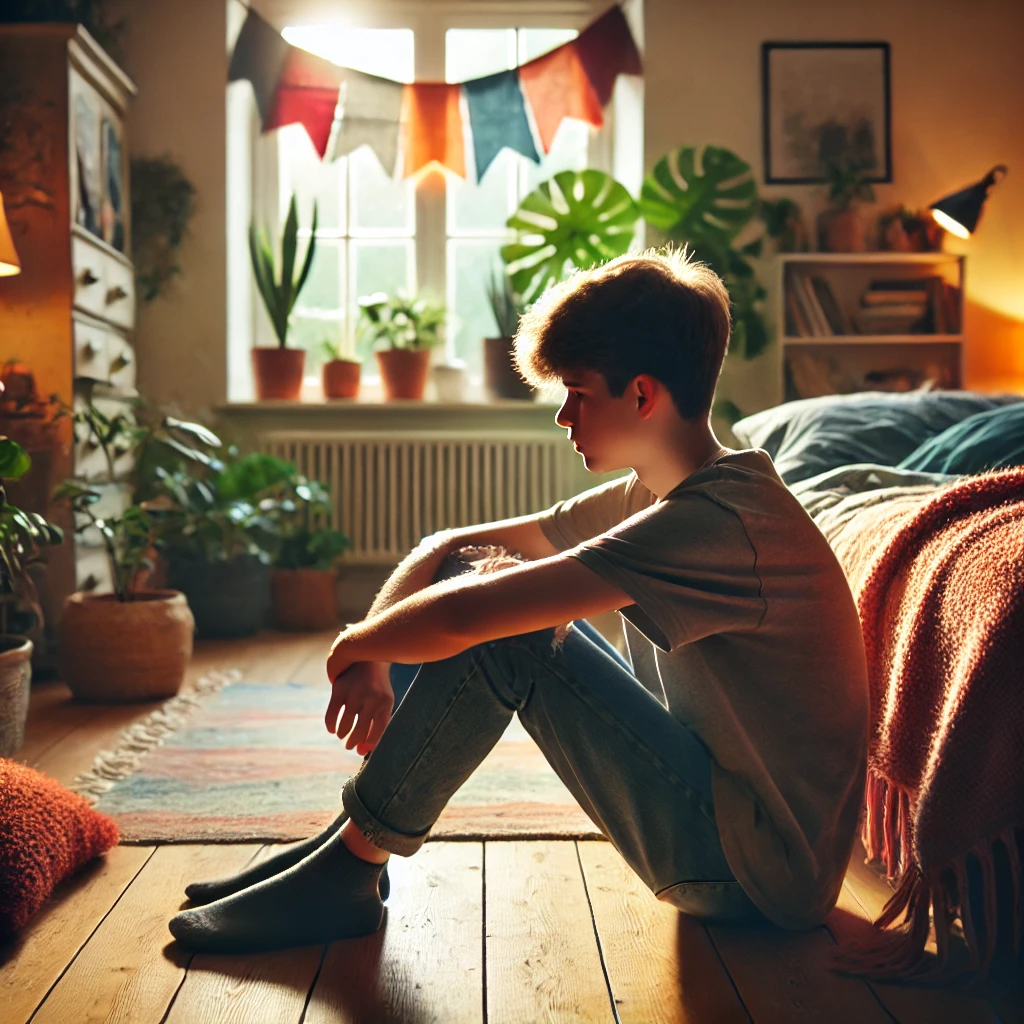 במהלך טיול שנתי בישיבה התיכונית – התלמידים הגיעו למאהל בשעות הערב ונכנסו למקלחות משותפות. הסתבר שמישהו מחברי הכיתה צילם סרטון וידאו של דניאל בזמן המקלחת והעלה לרשתות חברתיות באנונימיות. למחרת בבוקר דניאל קיבל תגובות שונות מאנשים שצפו בסרטון חלקם אף חבריו לשכבה. חלק מהתגובות היו בוטות ולועגות. דניאל ביקש לעזוב תכף ומיד את הטיול השנתי ולשוב לביתו. הוא היה נסער, מובך עד עמקי נשמתו וחסר אונים. הוא ניגש למחנך לבקש לחזור עצמאית הביתה.
עלייך המורה לנהל שיח רגיש עם דניאל תוך מתן תמיכה מתאימה. שלבי בשיח מחשבה על המשך ההתערבות שתעצור את המשך הפגיעה בה בשיתוף פעולה עם גורמי בית הספר לטיפול באירוע.
[Speaker Notes: שקף להדפסה עבור המורה]
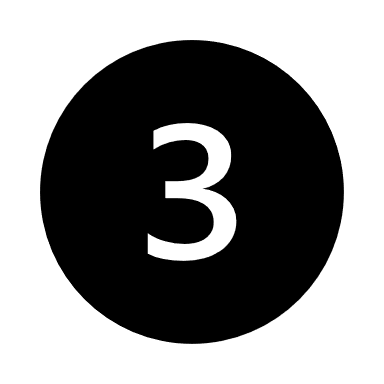 "אני לא אצליח להתמודד עם זה יותר."
קווים מנחים למורה לניהול שיחה רגישה
גישה אמפתית ובטוחה:
התחילי את השיחה במקום נעים ושקט, בו התלמיד ירגיש בטוח.
 התחילי בשאלות כלליות שאינן מאיימות, כמו: "איך עבר עליך היום?" או "איך אתה מרגיש בכיתה?"

שאלות פתוחות ועדינות:
"שמתי לב שמשהו משתנה אצלך לאחרונה, ואני כאן בשבילך אם תרצה לדבר על זה."
"אני רואה שחשוב לך להיות לבד בזמן האחרון, וזה בסדר. אם תרגיש שתרצה לשתף, אני כאן להקשיב."
"ראיתי שכתבת משפטים כמו "אין לי איך לברוח מזה"... '. חשוב לי להבין למה אתה מתכוון. תרצה לשתף אותי?

תשומת לב למילים ולשפת הגוף:
שימי לב אם הוא מביע רגשות חזקים , שותק או אם יש רגעים בהם הוא מהוסס. הגיבי ברגישות:  "זה בסדר להרגיש ככה. אני כאן בשבילך."
"זה נשמע שאתה עובר משהו לא פשוט. אבל אתה לא לבד בזה."
"אני כאן לעזור לך בכל מה שאתה צריך. נוכל למצוא פתרונות ביחד."
היעזרו גם בקווים המנחים המצורפים בקישור
[Speaker Notes: שקף להדפסה עבור המורה]
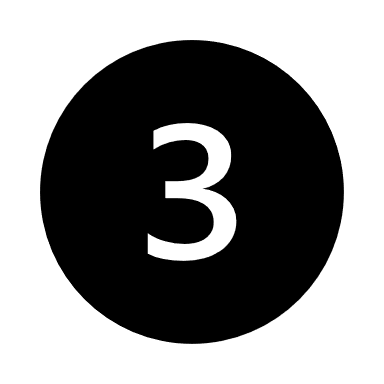 "אני לא אצליח להתמודד עם זה יותר."קווים מנחים לצופה
צ'ק ליסט לצופה:
התייחסות לרגשות
שימוש בשאלות פתוחות
חיזוק על הבחירה לספר
שימוש בשפה לא מאשימה
 הפחתת תחושת האשמה
העברת מסר של אופטימיות וסיכוי לשינוי
מתן מידע על שלבי הטיפול
השארת "דלת פתוחה" להמשך שיחה
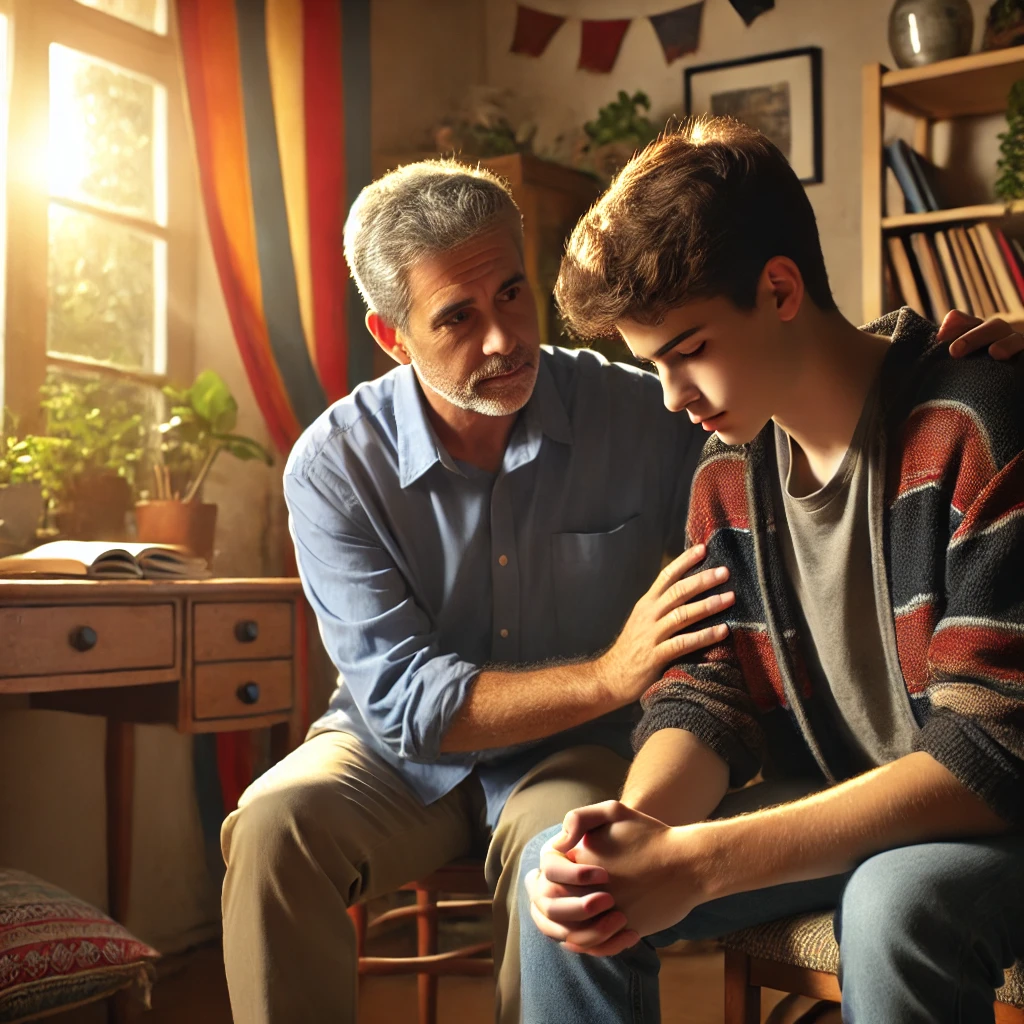 אווירת השיחה:
באיזו מידה המורה הצליח ליצור דינמיקה נוחה לשיתוף?
האם התלמיד נראה מעוניין לשתף או חש חוסר נוחות?
מה עודד את התלמיד לשתף את המורה , מה חסם אותו?
זיהוי ניואנסים רגשיים:
באיזו מידה המורה הבחין בשינויים קלים בטון הדיבור, בשפת הגוף או בבחירת המילים של התלמיד, והתייחס לכך?

באיזו מידה המורה התמודד בצורה רגישה עם רגעים של שתיקה מצד התלמיד?
[Speaker Notes: שקף להדפסה עבור הצופה]
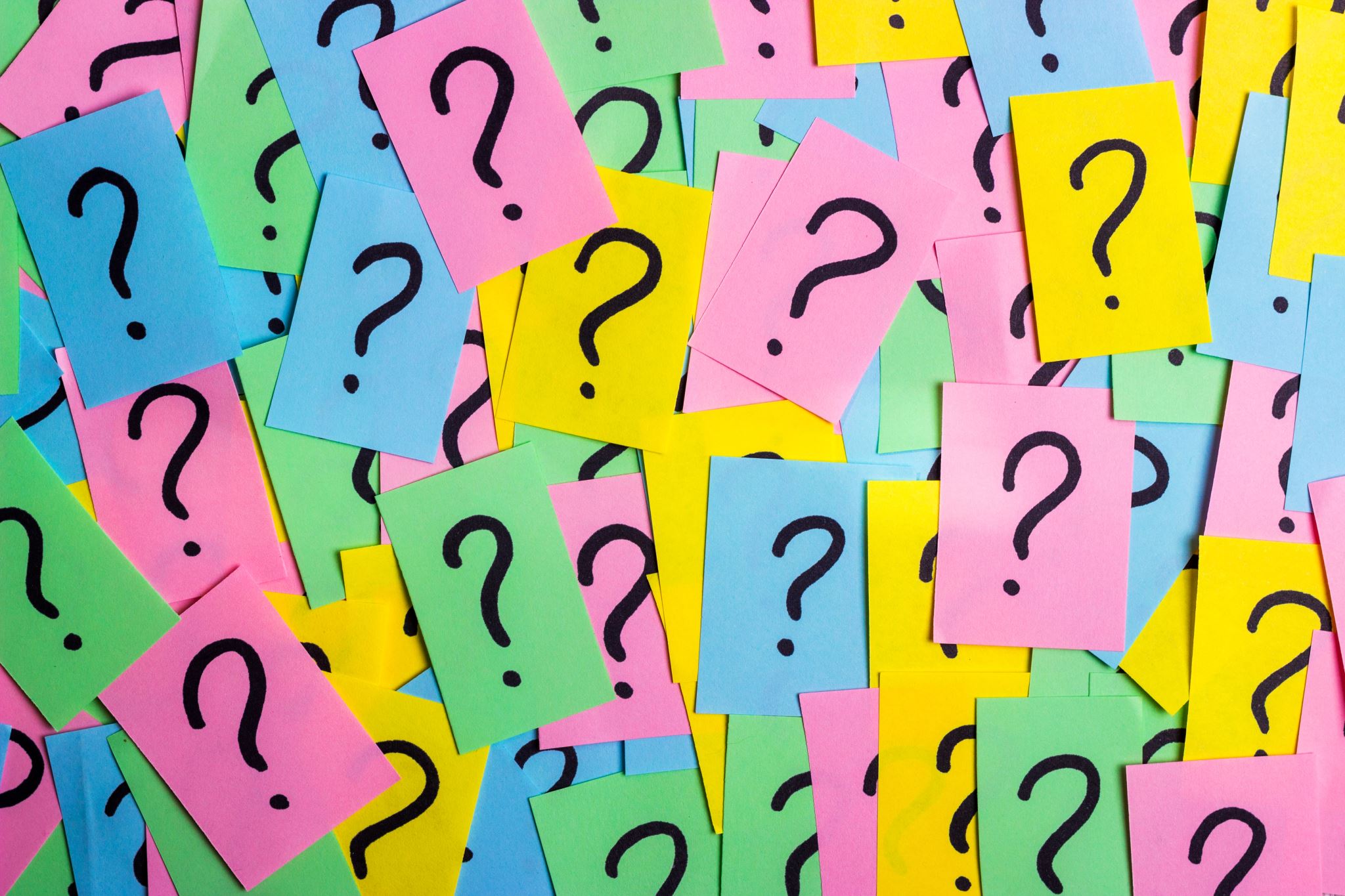 מליאת סיכום: להיות מבוגר משמעותי לתלמיד בקושי או מצוקה
שאלות מנחות לסיכום: 
איך הרגשתם במהלך הפעילות? ניתן לבחור כל שלב בסדנא לגביו רוצים לשתף. 
אילו תובנות עלו מהסדנא לגבי תפקידכם? 
מה ניתן ליישם בעבודה עם תלמידים בשגרה או בחרום?
[Speaker Notes: כאן המקום לאפשר שיח פתוח לשיתוף רגשות, מחשבות, הרהורים, חששות ושאלות שעולים מהפעילות. חשוב לתת מקום לכל מה שעולה, להדגיש חשיבותם של הקשבה וגלוי רגישות לאחרים וכן להיות מודעים כמנחים שיתאפשר זמן שווה לשיחה עבור כלל המשתתפים.]
שבוע מערכת החינוך לקידום מוגנות ולמניעת  פגיעות מיניותתשפ"ה
נספחים
קווים מנחים לניהול שיחה עם תלמיד/ה
סרטון סימולציה  - שיחת של מורה עם תלמיד שנפגע
סרטון סימולציה -  שיחה של מורה עם תלמידה בעקבות הפצת תמונה בעלת אופי מיני
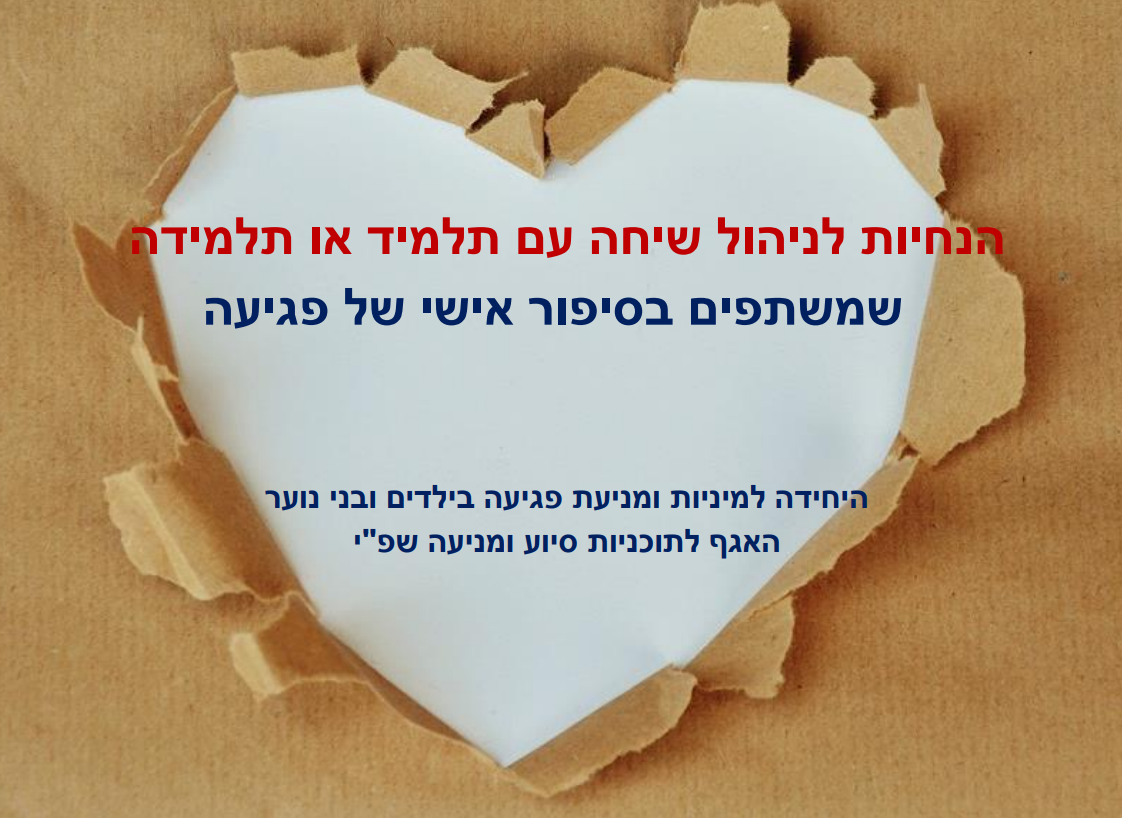 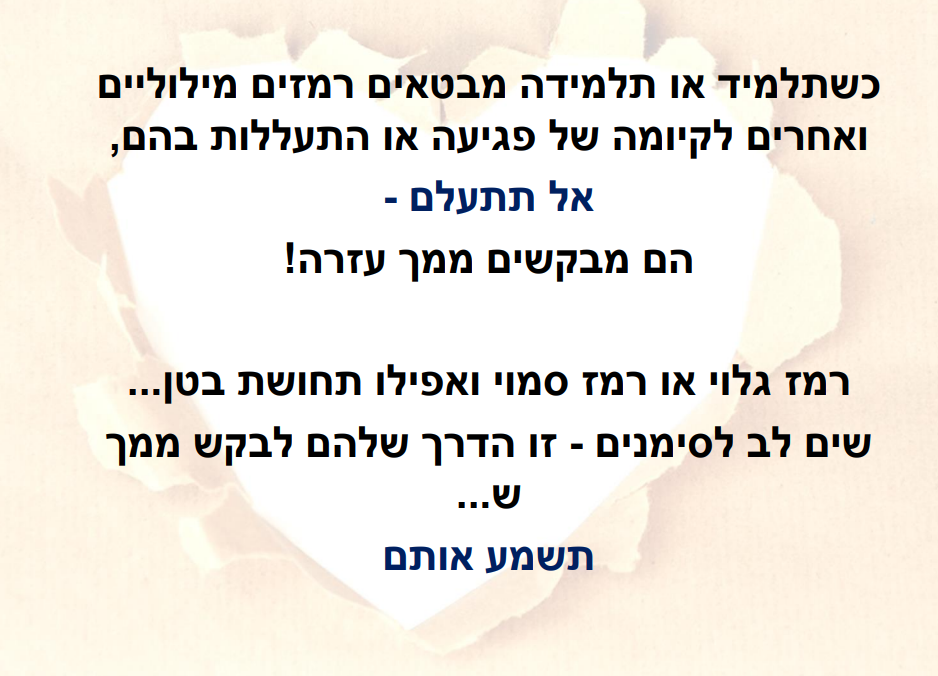 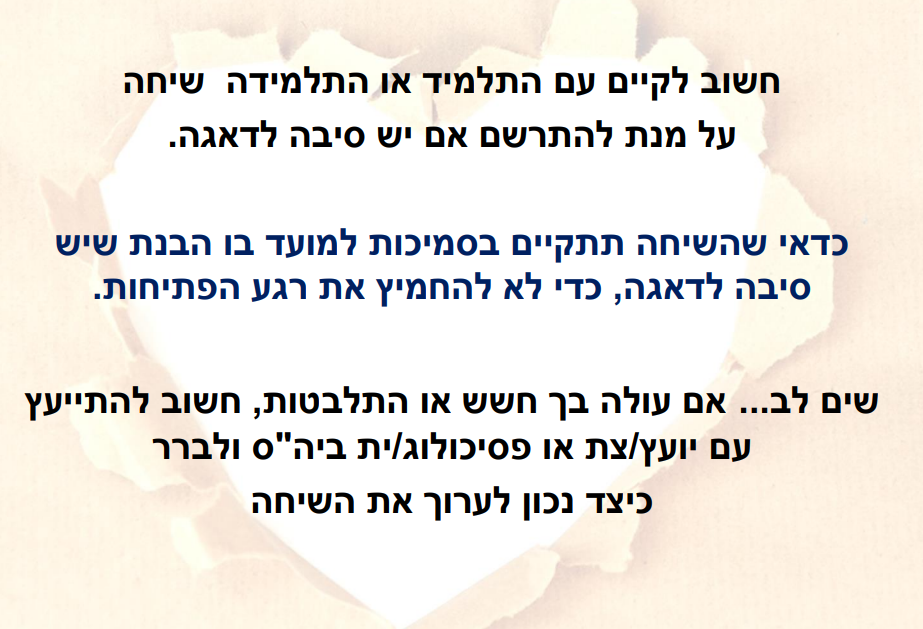 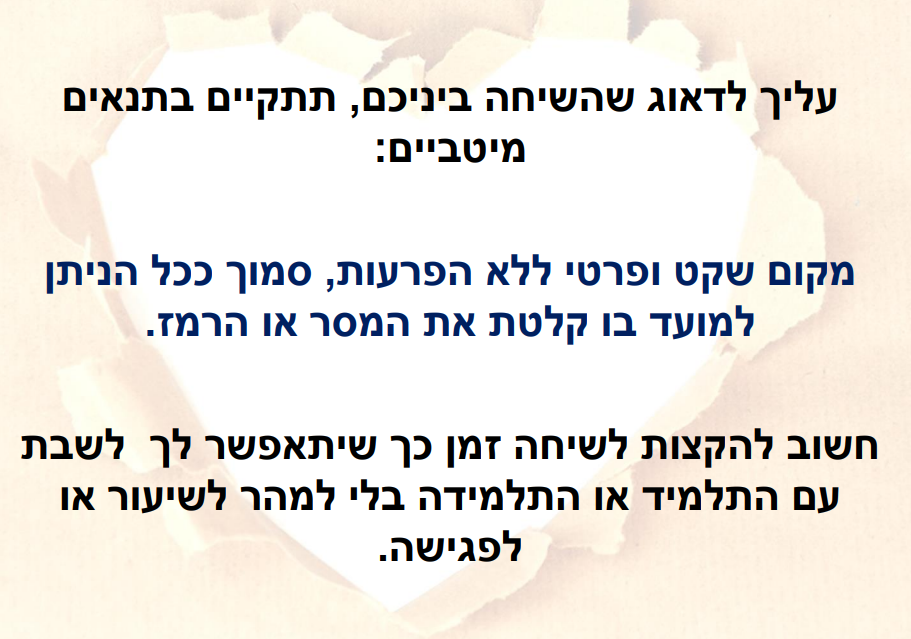 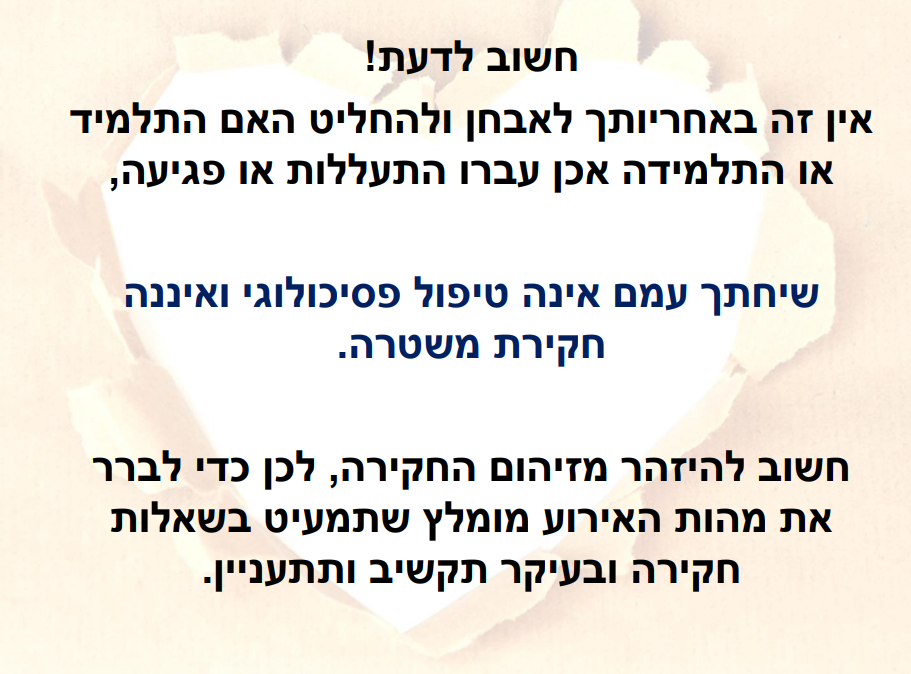 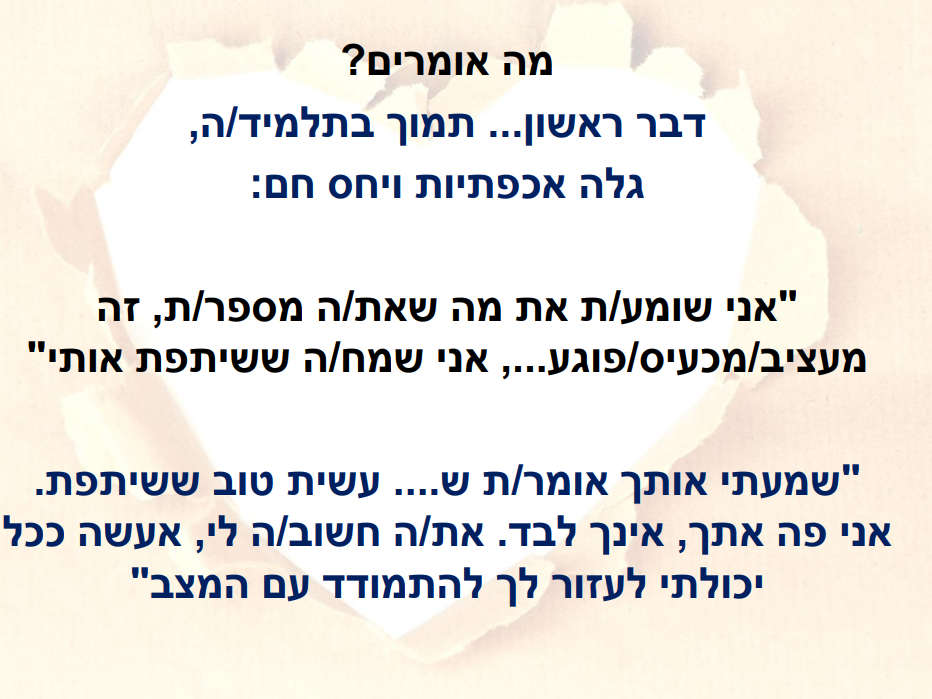 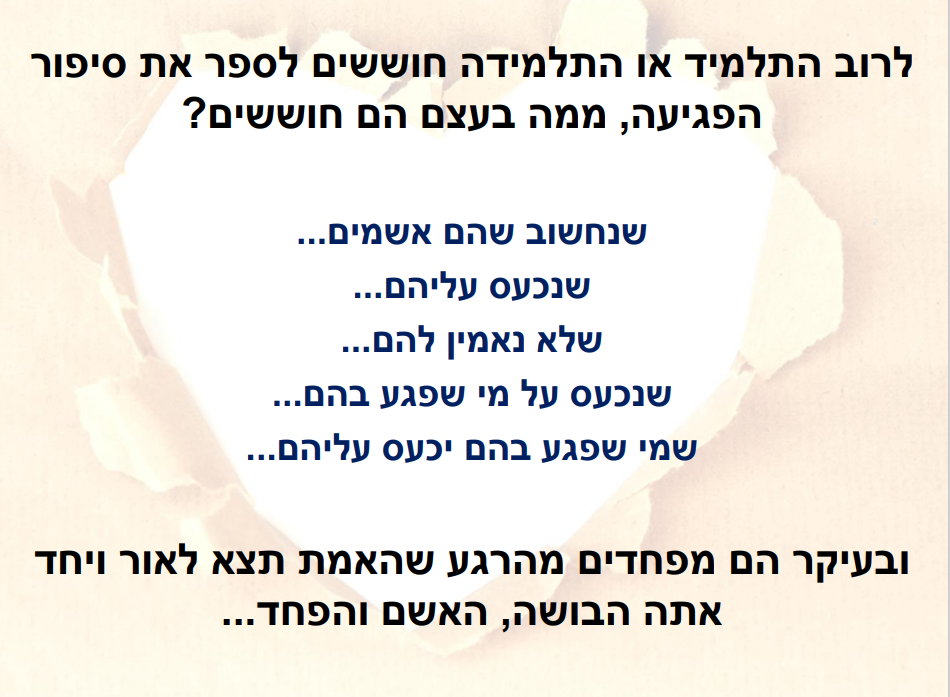 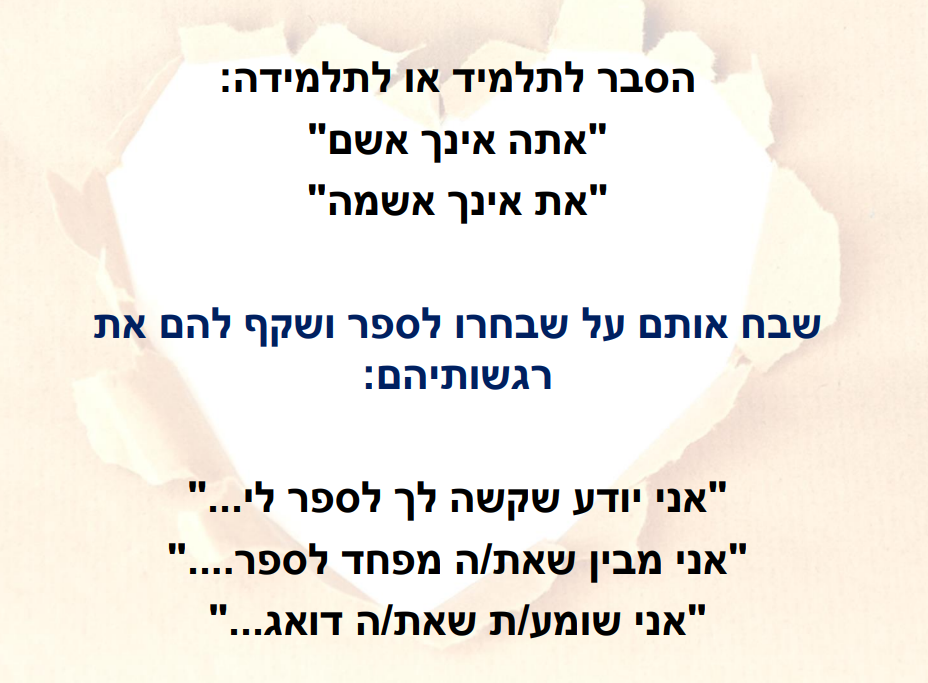 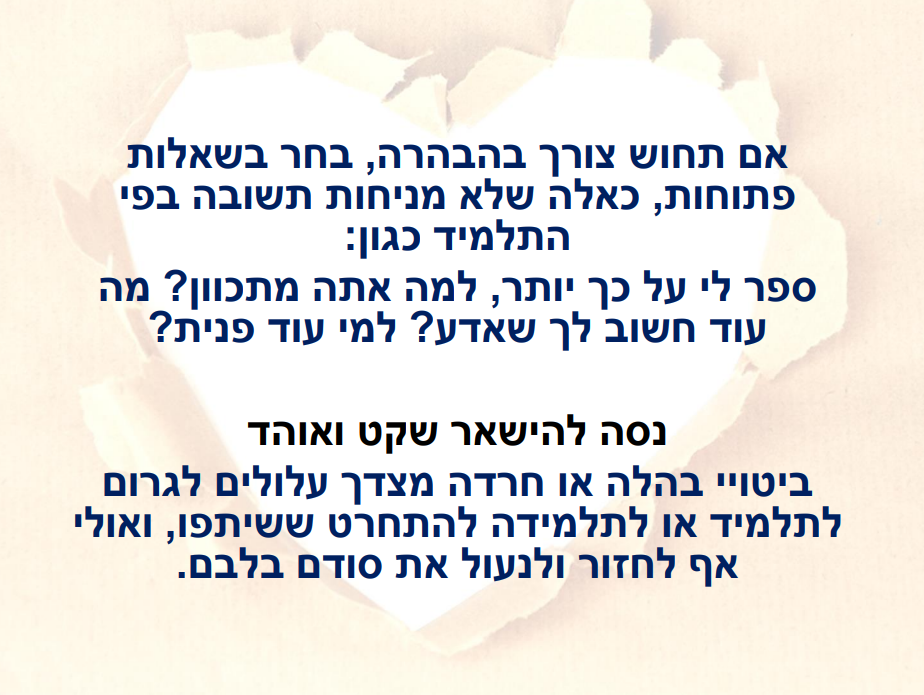 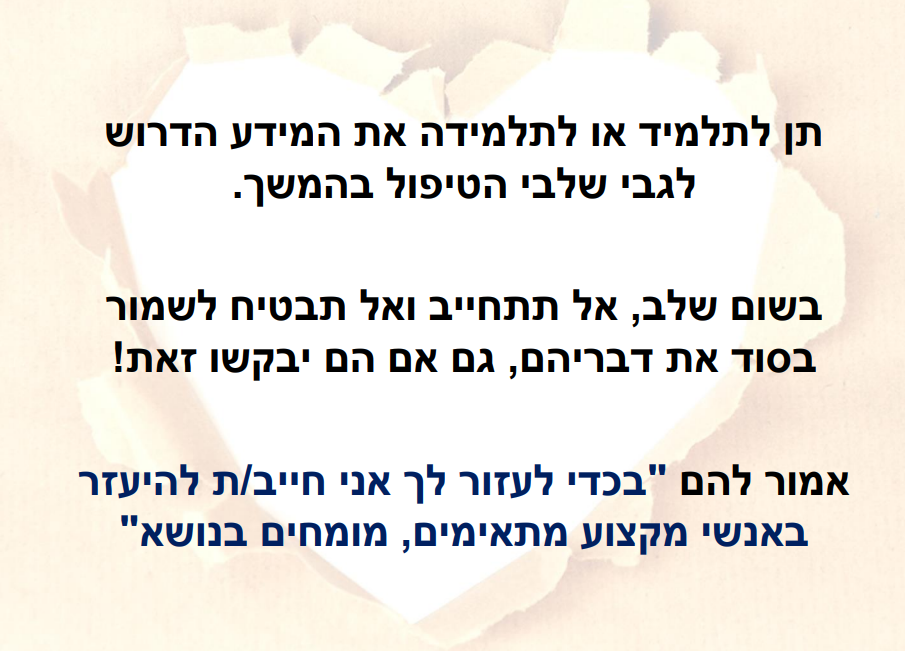 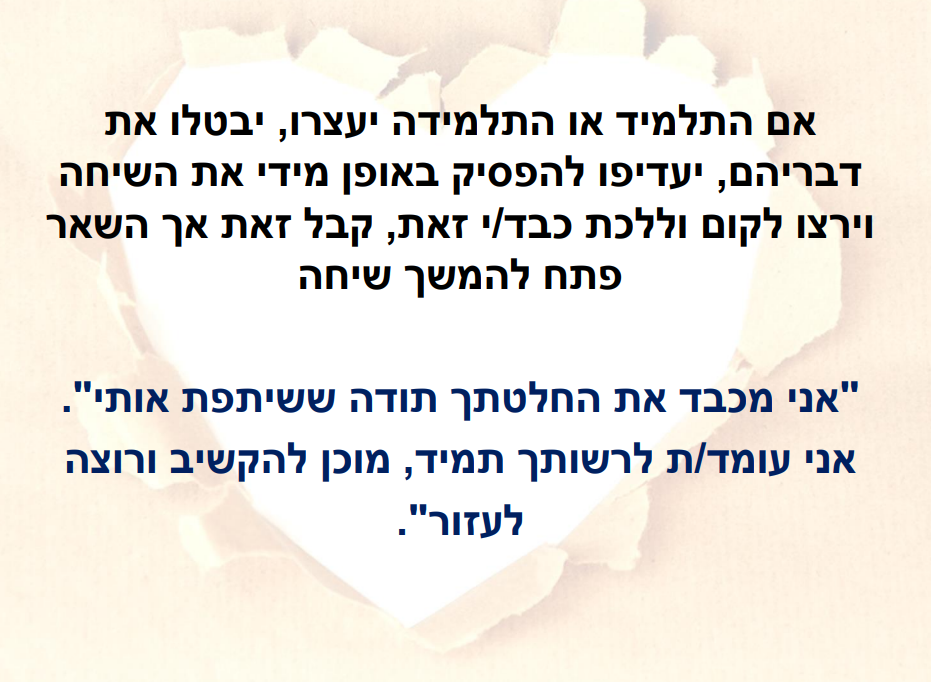 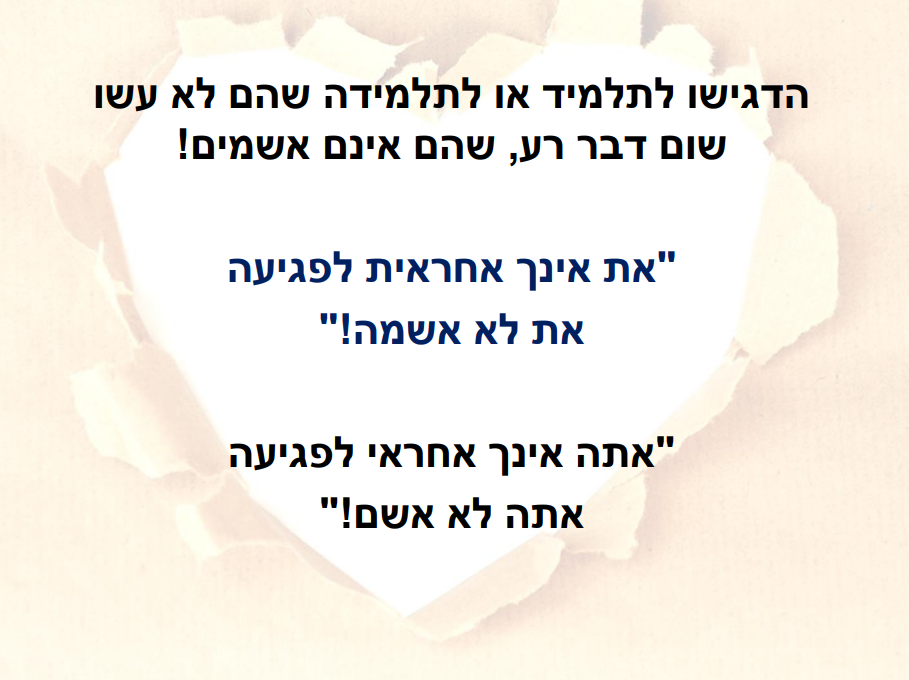 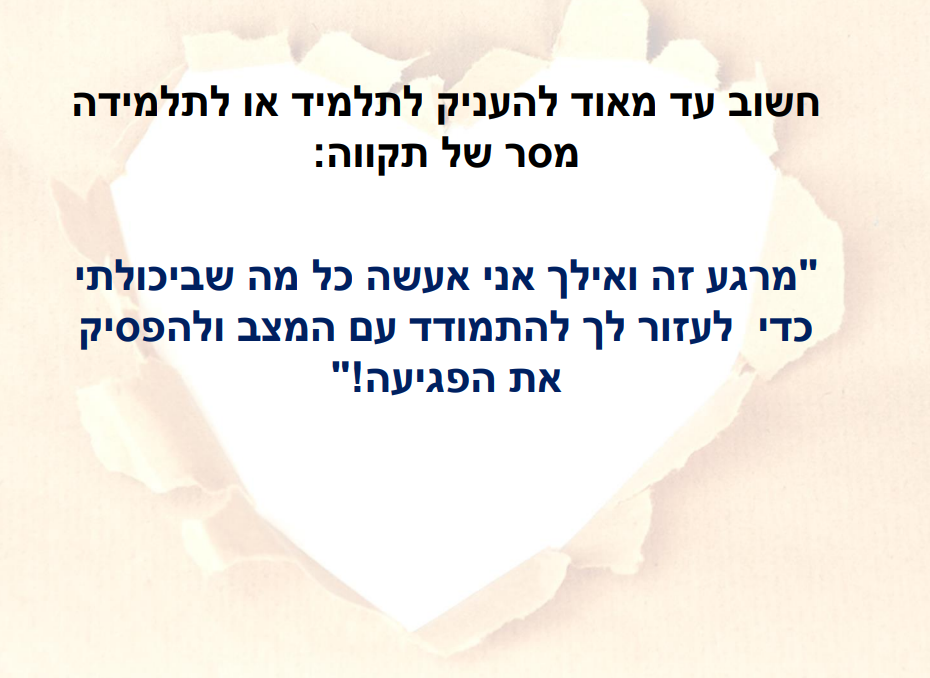 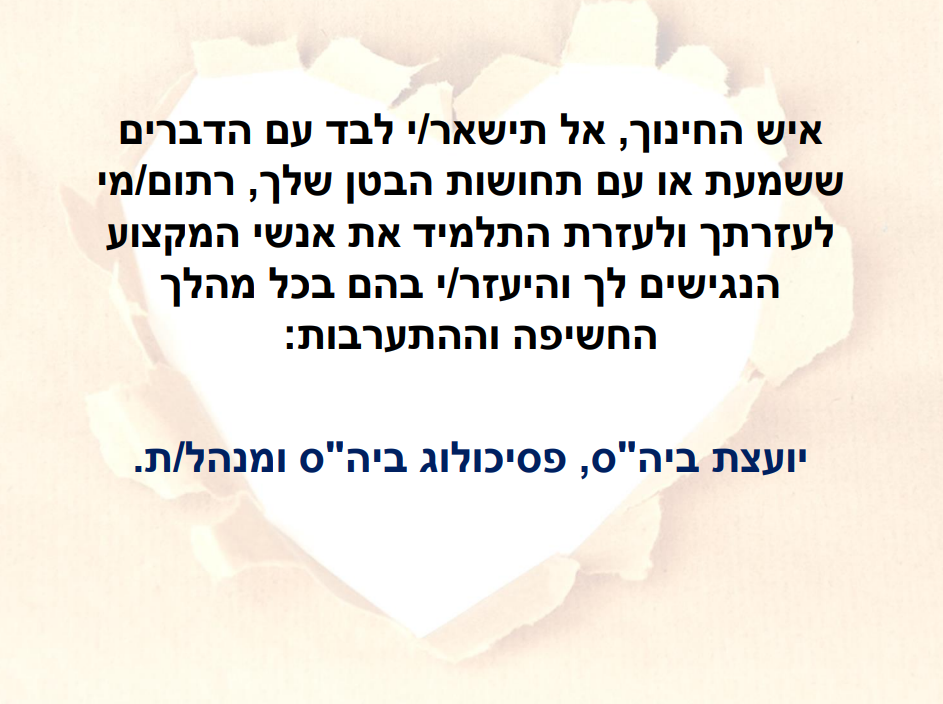 שיחה עם תלמיד המשתף בסיפור של פגיעה
הפצת תמונה בעלת אופי מיני מדריך לצוות החינוכי